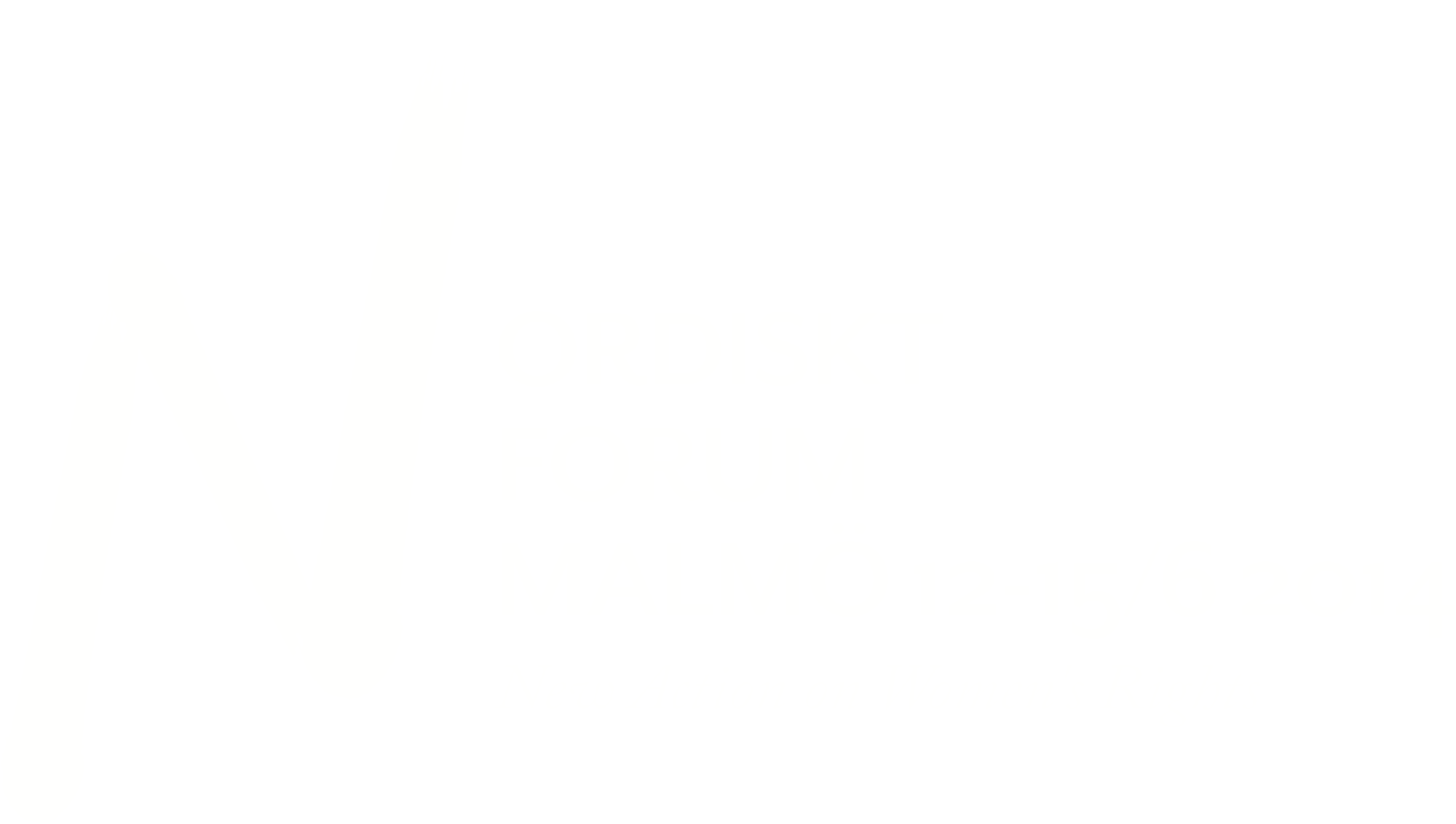 Vad?
En framåtsyftande kraftsamling för att manifestera vår beslutsamhet att tillsammans utveckla ett jämställt samhälle där kvinnor har fulla mänskliga rättigheter, i Norden, i Europa och internationellt.
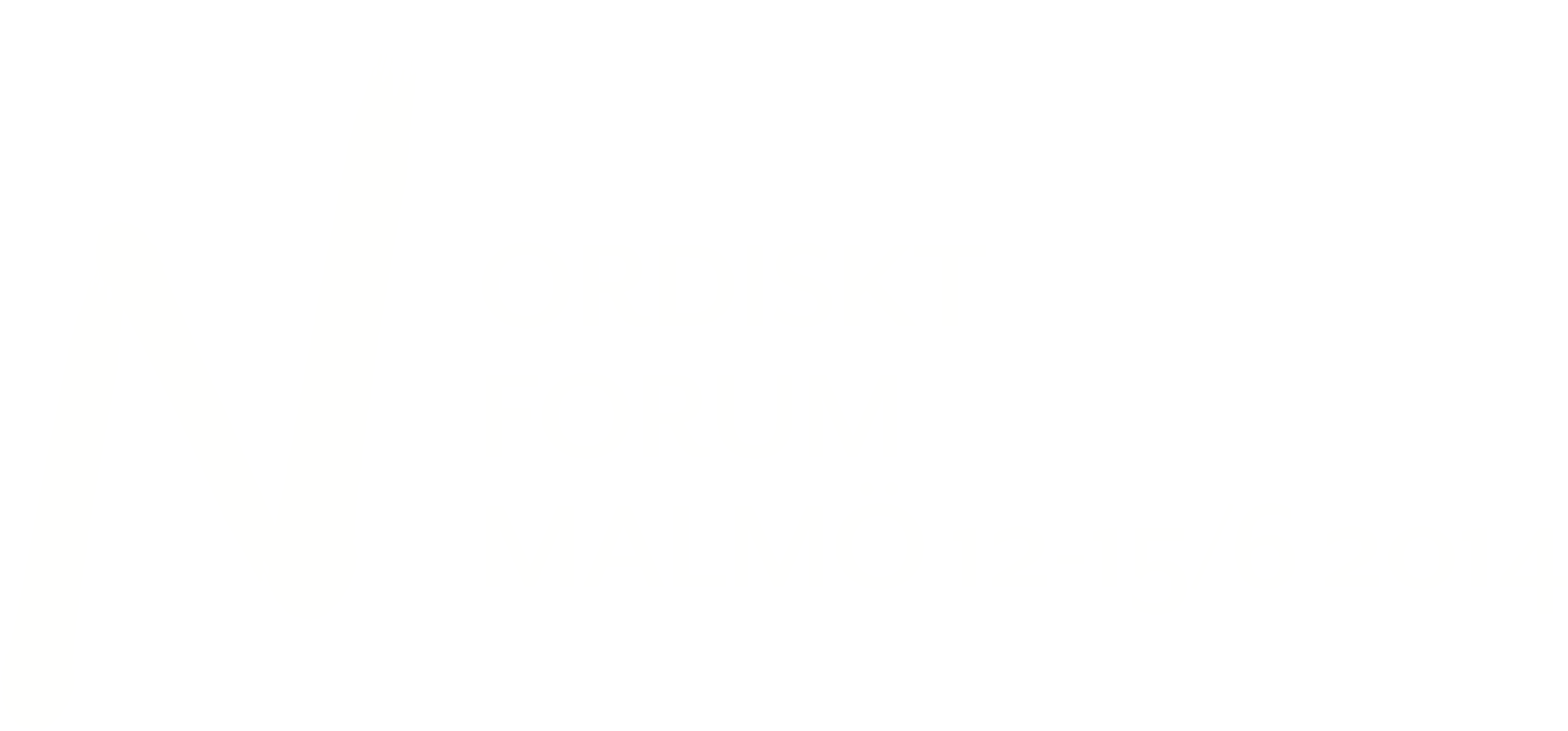 2
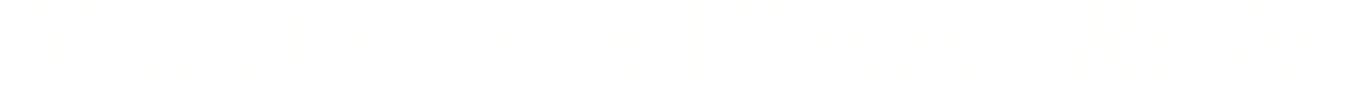 [Speaker Notes: Ur PM:et…]
12-15 juni 2014	
Malmö Mässa, Malmö Arena, Emporias tak & Festivalområdet
Över 300 programpunkter
Kringevenmang i Malmö & Skåne
1000 talare från Norden och resten av världen
15 000 deltagare
12 juni 2013-12 juni 2014: evenemang, studiecirklar, mobilisering, kunskapslyft…
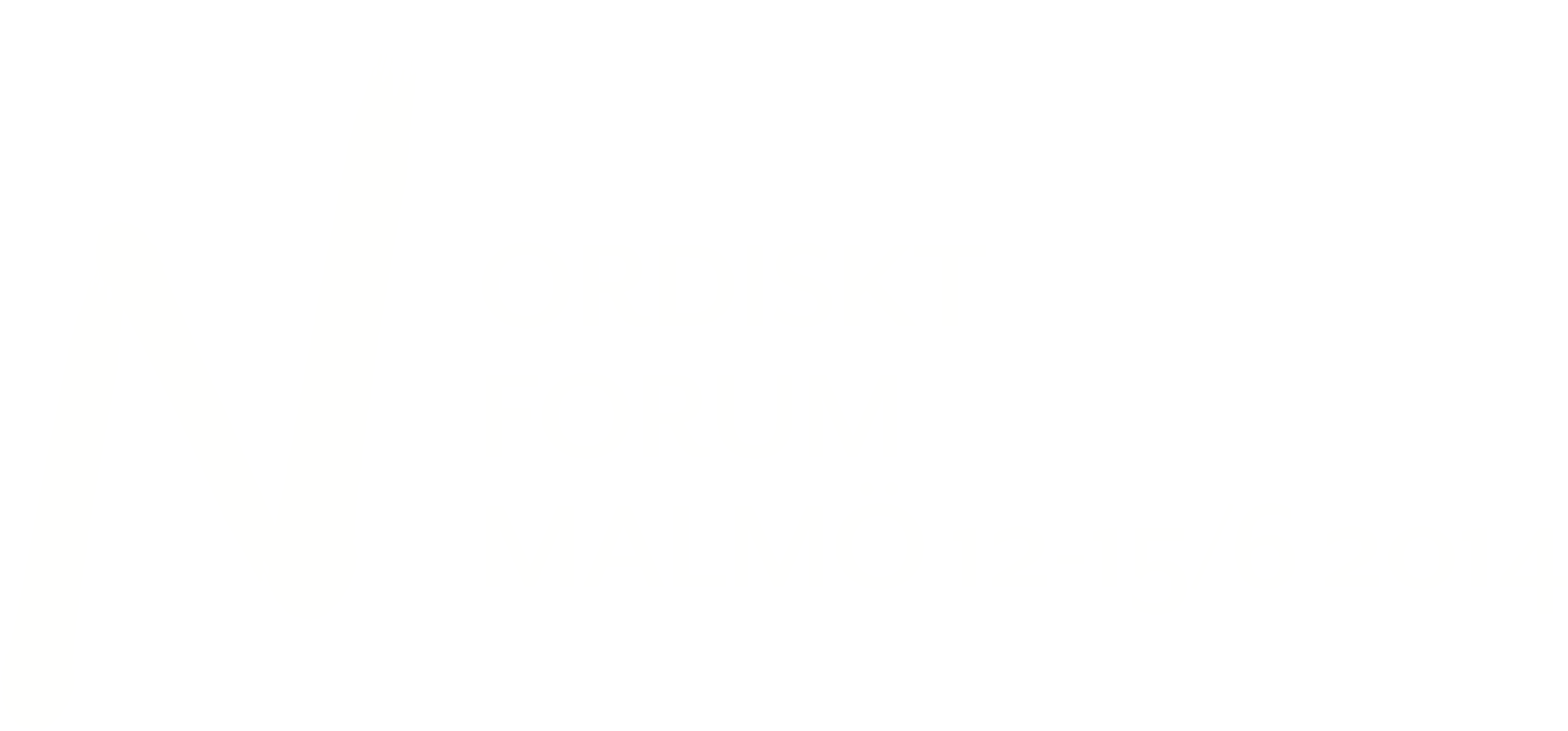 3
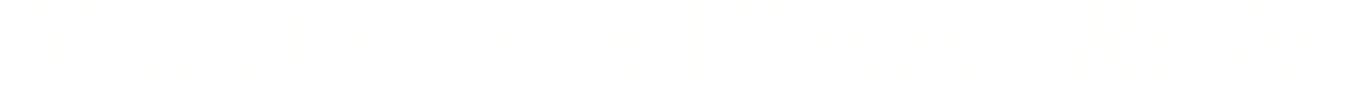 Bakgrund
FN:s senaste kvinnokonferens i Peking 1995 – nästan 20 år har gått

Regionala förmöten i Åbo 1994 och Oslo 1988

Den Nordiska kvinnorörelsen vill inte vänta längre – dags för ny handling!
4
Målsättningar
Bygga engagemang för de jämställdhetspolitiska utmaningarna
Främja och utveckla den nordiska debatten om kvinnors rättigheter, lokalt, regionalt och globalt. 
Formulera krav och konkreta förslag till framtidens jämställdhetspolitik. 
Bygga nätverk för erfarenhetsutbyte
Information om Kvinnokonventionen och Beijing Platform for Action. 
Bryta ny mark genom att engagera, involvera och använda den kompetens och nytänkande som den nya generation som tillkommit sedan Världskonferensen i Beijing 1995 besitter. 
Stärka den nordiska kvinnorörelsens organisering
5
[Speaker Notes: Detta är en förkortad version av målsättingarna som listas i sin helhet i PM:et.]
Organisation
6
Styrgrupp
Sveriges Kvinnolobby 
Kvinderådet, Danmark 
FOKUS – Forum for Kvinner og Utviklingsspørgsmål, Norge 
Krisesentersekretariatet, Norge 
Nytkis Kvinnoorganisationer, Finland
Kvenfélagasamband Islands 
Kvenréttindafélag Islands
7
Sekretariat
Caroline Matsson, konferensgeneral
caroline.matsson@sverigeskvinnolobby.se

Erika Eriksson, nordisk koordinator
erika.eriksson@nf2014.org

Maria Almström, kommunikationsstrateg
maria.almstrom@nf2014.org

Roxana Ortiz, webredaktör
roxana.ortiz@nf2014.org
8
Samarbetetspartners
Malmö Stad 
Malmö Jämställdhetsbyrå
100-tals andra organisationer medverkar i program, som utställare, etc…
9
Konferenslokaler
10
Öppna ytor och scener
11
Festivalområdet
12
Feministisk ekonomi – ekonomisk och social utveckling
Kvinnors och flickors kroppar – sexualitet, hälsa och reproduktiva rättigheter
Kvinnor i arbete, lika lön, utbildning och karriär
Våld mot kvinnor och flickor
Miljö, klimat och hållbar utveckling
Omsorgsarbete och välfärdssamhälle
Fred och säkerhet
Politiskt deltagande och utveckling
Jämställdhetsintegrering och jämställda verksamheter
Utsatta kvinnor och kvinnor ur minoritetsgrupper
Feminismens framtid i Norden och kvinnorörelsens organisering
Ny teknologi och media
Teman
1. Feministisk ekonomi – ekonomisk och social utveckling
2. Kvinnors och flickors kroppar – sexualitet, hälsa och reproduktiva rättigheter
3. Kvinnor i arbete, lika lön, utbildning och karriär
4. Våld mot kvinnor och flickor
5. Miljö, klimat och hållbar utveckling
6. Omsorgsarbete och välfärdssamhälle
7. Fred och säkerhet
8. Politiskt deltagande och utveckling
9. Jämställdhetsintegrering och jämställda verksamheter
10. Asyl och migration
11. Feminismens framtid i Norden och kvinnorörelsens organisering
12. Ny teknologi och media
13
Programmet
14
15
Exempel på öppna scener och aktivitetsytor
Praktiska funktioner: 
Infocenter (ett par stycken)
Barnpassning
Sjukvård 
Amningsrum 
Bönerum 
Vilorum 
Funkisforum (här kan du få program i blindskrift, få en ledsagare, etc.)
Tematiska ytor: 
Young feminists corner 
Activist corner 
Fredstältet 
Speakers corner 
Blogosquare 
Creative corner 
Forumteater 
WIKI maraton 
Mediecenter
Twittervägg
Utbildningscentrum 
Film - feminsitisk bio 
Open space
Kultur: 
Spoken-word
Stand-up
Teater
Dans
Litteratursamtal
Musik
Queertango med provapå-aktiviteter,
konst- och fotoutställningar,
Drag show med efterföljande workshop.